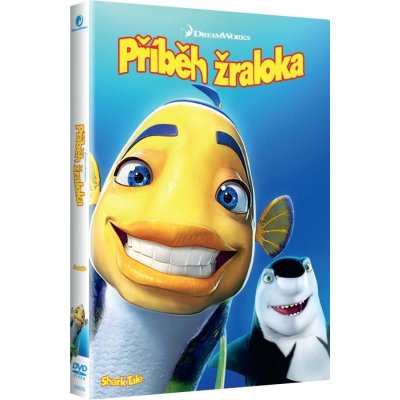 Příběh žraloka
Autor: Thomas Brezina
Tuhle knížku jsem četla cca v 10 letech. Je to kniha a zároveň i pohádka. Četla jsem ji jen kvůli tomu, že mě zaujala v televizi. Je velmi zajímavá a dobrodružná, protože tam zachraňují ryby.
Doporučovala bych vám ji přečíst.
Kniha kterou bych chtěla přečíst
Deník malého poseroutky
Doporučila mi ji kamarádka říkala, že je velmi zábavná.